DCF
Data-Handling Task Success Criteria
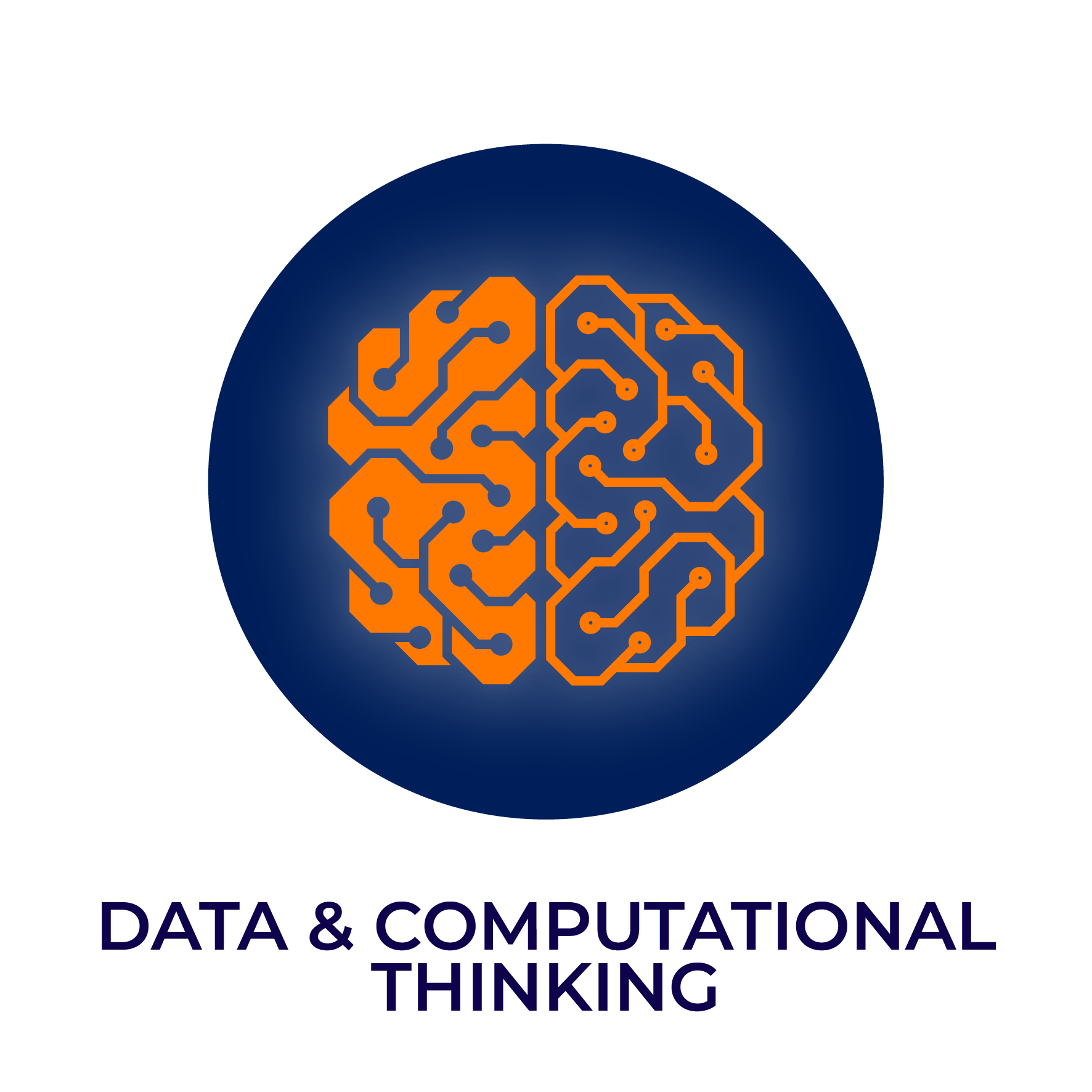 DCF Strand 4 – Data & Computational Thinking
DCF
How to… Collect and Present Data
Success Criteria
Use an appropriate software – MS Excel, J2E Data, Google Sheets
Collate the data and input it into a spreadsheet
Insert labels into cells to create horizontal columns
Insert numbers into cells to record the data in vertical rows
Communicate results using a graph
Label the Y and X axis
Title the graph
Use function formulas
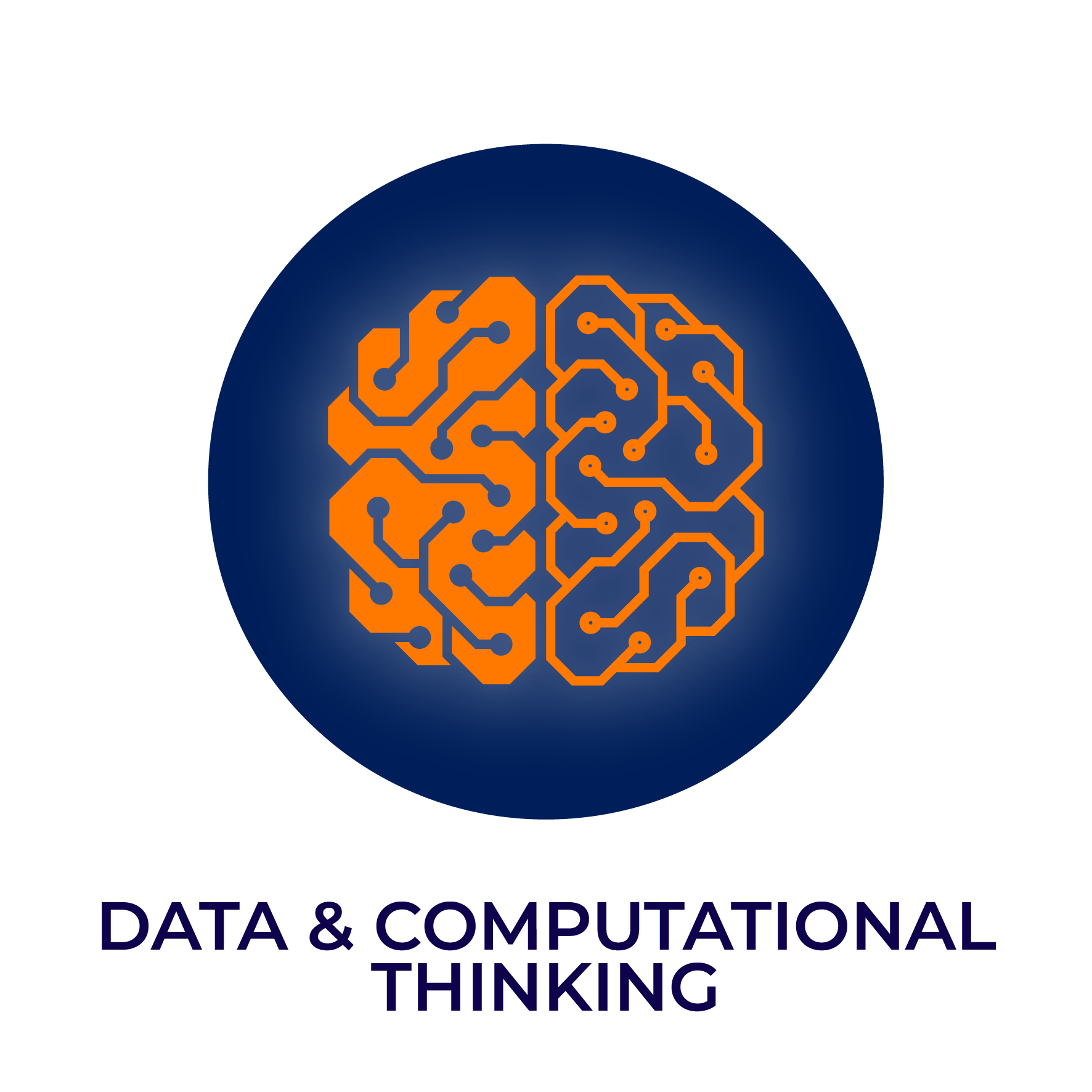